КАЗАХСКИЙ НАЦИОНАЛЬНЫЙ УНИВЕРСИТЕТ ИМ. АЛЬ-ФАРАБИ
Высшая школа экономики и бизнеса 
Кафедра «Финансы и учет»
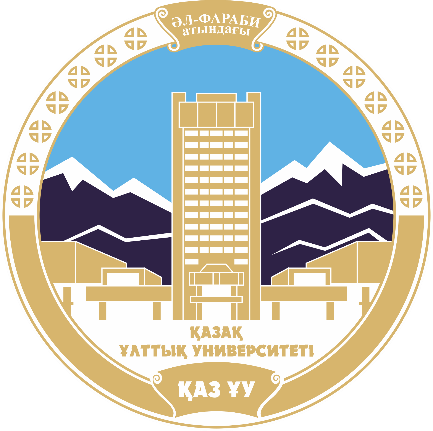 Модуль II Цифровые финансы
Тема 7: «Цифровизация налогообложения в Казахстане»
Дисциплина: Цифровые финансы
Преподаватель: к.э.н., и.о доцента Касенова Г.Е
Содержание
Современное состояние налоговой системы в Казахстане
Внедрение цифровых технологий для управления доходами
Результаты развития налоговой системы в цифровой экономике
1. Современное состояние налоговой системы Казахстана
1. Современное состояние налоговой системы Казахстана
1. Современное состояние налоговой системы Казахстана
2. Внедрение цифровых технологий для управления доходами
2. Внедрение цифровых технологий для управления доходами
Будет сокращено количество проверок и расследований.
Реинжиниринг налогового администрирования и стратегия невмешательства государства в бизнес
МФ поставил задачу  выступить в качестве драйвера для формирования  цифровой экономики в стране с применением  лучших практик
Дистанционный мониторинг
по мнению МФ принесут дополнительные поступления в бюджет на сумму 5,5 трлн тенге, или 9,2% к ВВП
Акцент сместили с проверок и расследований на совершенствование системы управления рисками
2. Внедрение цифровых технологий для управления доходами
2. Внедрение цифровых технологий для управления доходами
2. Внедрение цифровых технологий для управления доходами
Информационная система «Маркировка товаров» предусматривает проведение пилота по маркировке изделий из меха и далее в рамках ЕАЭС, и с 27 ноября 2017 года  этот пилот уже запущен в Казахстане.
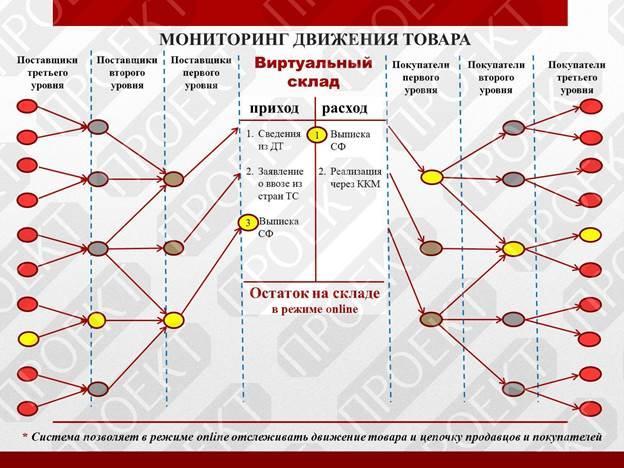 2. Внедрение цифровых технологий для управления доходами
В основу проекта цифровизации положена «новая стратегическая модель – не вмешательство в жизнедеятельность добросовестного бизнеса и формирование доходной базы бюджета на платформе взаимодействия государства и бизнеса»
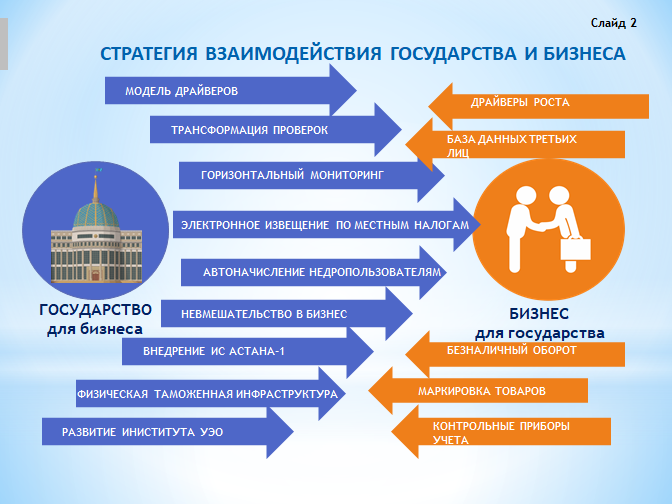 2. Внедрение цифровых технологий для управления доходами
Цифровизация налогового администрирования даст прирост сбора налогов на 9%.
Министерство финансов инициировало новую форму взаимодействия государства и бизнеса посредством внедрения горизонтального мониторинга крупных налогоплательщиков и системы управления рисками.
В соответствии с данной системой  налогоплательщики будут сообщать о планах развития, а государство – выстраивать соответствующую макроэкономическую и фискальную политику для поддержки крупных отечественных предприятий
2. Внедрение цифровых технологий для управления доходами
Внедрение «Горизонтального мониторинга» будет являться одним из факторов повышения инвестиционной привлекательности страны.
3. Результаты развития налоговой системы в цифровой экономике
Сегодня меняется формат работы налоговой  системы,  на многих этапах системы наблюдается переход от бумажного в цифровой формат. Комитетом государственных доходов Министерства финансов РК активно разработаны информационные системы в налогообложении для более рациональной организации работы налоговых служб и эффективного взаимодействия с налогоплательщиками.
Инновации в системе мониторинга движения товаров
3. Результаты развития налоговой системы в цифровой экономике
Единый электронный кошелек налогоплательщика
Переход на сервис единого электронного кошелька налогоплательщика с целью упрощения процесса электронной уплаты налогов.
ИС будут самостоятельно проводить разноску платежей, поступивших на Единый электронный кошелек, на соответствующие налоги, по которым возникли налоговые обязательства (декларации, расчеты, акты проверок, сведения уполномоченных органов).
В результате исключения ошибочной оплаты налогов будет обеспечено сокращение количества платежных документов, исключение невыясненных платежей и необоснованной пени, сокращение количества зачетов и возвратов ошибочных платежей, сокращение количества инкассовых распоряжений, снижение затрат налогоплательщиков по времени, снижение нагрузки на ИС банков, казначейства, КГД.
3. Результаты развития налоговой системы в цифровой экономике
Одним из действенных инструментов сокращения доли теневой экономики и соответствующего увеличения налоговых поступлений в бюджет является сквозной мониторинг движения товара от импорта или производства до его конечной реализации на территории Казахстана.
Система сквозного мониторинга движения товаров
Система сквозного мониторинга предоставит возможность анализировать ценообразование товаров по стране с отслеживанием всей цепочки поставки товаров. Это позволит определить маржу при реализации товаров и, соответственно, правильность уплаты налогов. 
Система сквозного мониторинга содержит следующие проекты:
3. Результаты развития налоговой системы в цифровой экономике
Система сквозного мониторинга движения товаров
3. Результаты развития налоговой системы в цифровой экономике
Система сквозного мониторинга движения товаров
3. Результаты развития налоговой системы в цифровой экономике
Новая система таможенного администрирования
Дальнейшее упрощение таможенного администрирования будет обеспечено за счет внедрения «Единого окна». В данной системе можно получить все необходимые разрешительные документы для ввоза и вывоза товаров, а также таможенные услуги в электронном виде
Уже осуществлен ввод в эксплуатацию «Единого окна» по разрешительным документам в сфере: сельского хозяйства; подтверждения сертификатов соответствия товаров; санитарно-эпидемиологического благополучия.
«До внедрения ИС «АСТАНА-1» все документы, связанные с таможенным оформлением, представлялись таможенным брокером в таможенные органы исключительно на бумажном носителе, в том числе сама таможенная декларация. В связи с чем, обработка документов производилась в ручном режиме, что усложняло процесс таможенного оформления. Соответственно, у участника ВЭД (внешняя экономическая деятельность) были временные и финансовые издержки.
3. Результаты развития налоговой системы в цифровой экономике
Возврат НДС
В настоящее время все налоговые администрации Евросоюза прорабатывают вопрос внедрения раздельного НДС-счета, при этом в отдельных странах ЕС уже применяется автоматизированная система раздельных платежей с применением специального банковского НДС-счета.
Новый метод администрирования НДС с использованием Контрольного счета НДС позволит оптимизировать процессы администрирования НДС и обеспечит: 
повышение прозрачности администрирования НДС, которые приведут к невозможности применения «серых схем», 
поэтапный возврат НДС при реализации на территории Казахстана, 
ускоренный возврат НДС с 55 до 1 рабочего дня, отмену налоговых проверок
Налоговым кодексом предусмотрено с 1 января 2019 года в Казахстане использовать Контрольный счет НДС для плательщиков НДС на добровольной основе. 
Перечень товаров будет утверждаться уполномоченным органом (МИР совместно с МФ, МСХ, МНЭ). Данный механизм внедряется с применением технологии Blockchain.
3. Результаты развития налоговой системы в цифровой экономике
3. Результаты развития налоговой системы в цифровой экономике
24 июня 2021 года президент РК Касым-Жомарт Токаев подписал Закон Республики Казахстан №53-VII «О внесении изменений и дополнений в Кодекс Республики Казахстан «О налогах и других обязательных платежах в бюджет» (Налоговый кодекс) и Закон Республики Казахстан «О введении в действие Кодекса Республики Казахстан «О налогах и других обязательных платежах в бюджет» (Налоговый кодекс)».
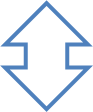 3. Результаты развития налоговой системы в цифровой экономике
С 1 июля 2021 года, при долге по налогам свыше 6 МРП банковские счета будут арестованы
Отсрочка по уплате ИПН у источника выплаты и социального налога по обязательствам, наступающим в период с 1 апреля 2021 года до 1 июля 2021 года.
Медицинские расходы в период карантина и пандемии исключены из доходов ФЛ
Законом РК от 24 июня 2021 года № 53-VII внесены изменения и дополнения в Налоговый кодекс и Закон РК «О введении в действие Кодекса РК «О налогах и других обязательных платежах в бюджет»
На период с 1 января 2023 года до 1 января 2025 года при применении СНР розничного налога исчисление КПН или ИПН, будет осуществляться по ставке в размере 6% к объекту обложения.
Расширен перечень лиц с правом на дополнительный зачет по НДС
Предпринимательский кодекс дополнен новыми положениями по определению социального предпринимательства и социального субъекта предпринимательства, чья деятельность направлена на решение социальных проблем общества.
3. Результаты развития налоговой системы в цифровой экономике
Законом РК от 24 июня 2021 года № 53-VII внесены изменения и дополнения в Налоговый кодекс и Закон РК «О введении в действие Кодекса РК «О налогах и других обязательных платежах в бюджет»
С 2022 года вводится СНР с использованием мобильного приложения
Новый  специальный налоговый режим (СНР) с использованием специального мобильного приложения смогут применять только ИП, использующие упрощенную декларацию, т.к. исполнение налоговых обязательств можно осуществлять через смартфон. 
Введение нового режима упростит регистрацию, прекращение деятельности и исполнение налоговых обязательств налогоплательщика.
Плата за майнинг - новый платеж с 1 января 2022 года 
Плата за цифровой майнинг будет взиматься за объем электрической энергии, потребленной при цифровом майнинге. 
Текущие суммы платы будут уплачиваться плательщиками ежеквартально. 
При этом ставка платы определена в размере 1 тенге за 1 киловатт-час электрической энергии, потребленной при осуществлении цифрового майнинга.
3. Результаты развития налоговой системы в цифровой экономике
Список литературы
Об утверждении Государственной программы «Цифровой Казахстан» // Постановление Правительства Республики Казахстан от 12 декабря 2017 года № 827// https://adilet.zan.kz/ 
Кодекс Республики Казахстан от 25 декабря 2017 года № 120-VI «О налогах и других обязательных платежах в бюджет (Налоговый кодекс)» (с изменениями и дополнениями по состоянию на 24.06.2021 г.)
Обзорно-аналитический портал  https://strategy2050.kz/ru/news/52581/
https://digitalkz.kz/perechod-na-cifrovoe-gosudarstvo/
Байдусенов А. Налоговая система Казахстана-2017.
http://www.primeminister.kz/
Официальный сайт Министерства финансов РК minfin.gov.kz
Официальный сайт налогового комитета Министерства финансов Республики Казахстан // www.salyk.kz